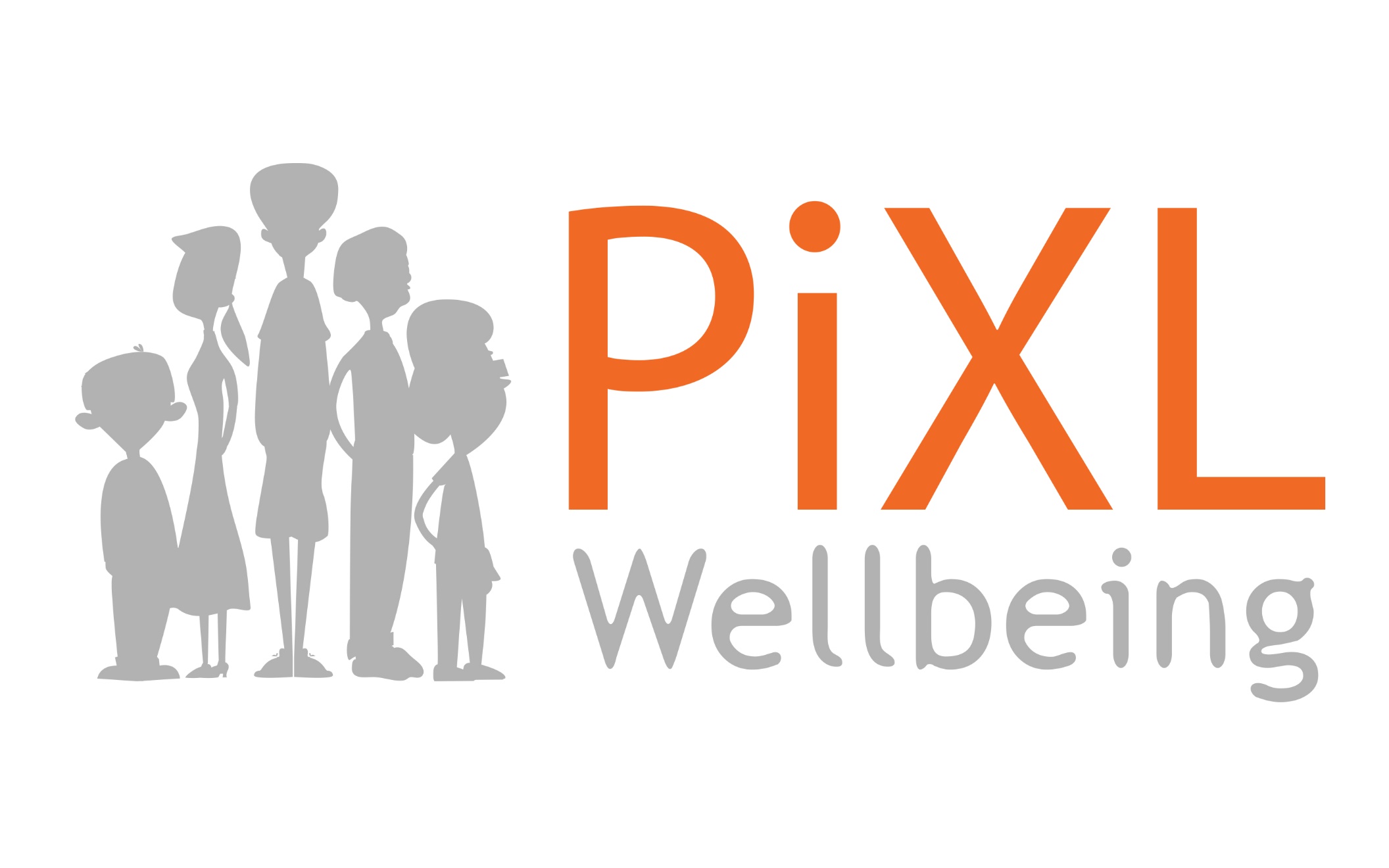 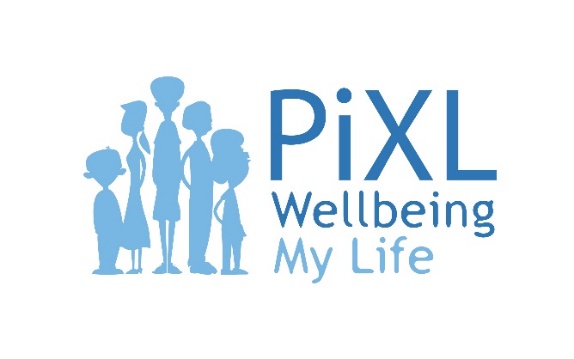 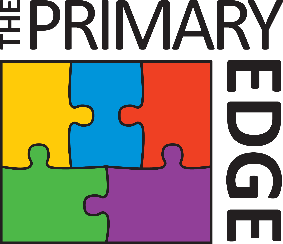 Being online & wellbeing
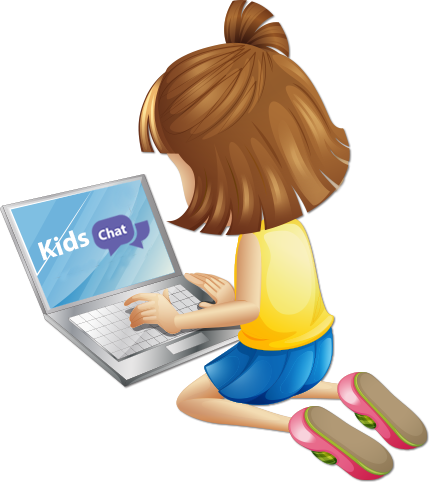 Identify signs that screen use has become excessive

Understand the negative impacts of too much time online

Take steps toward moderating screen time
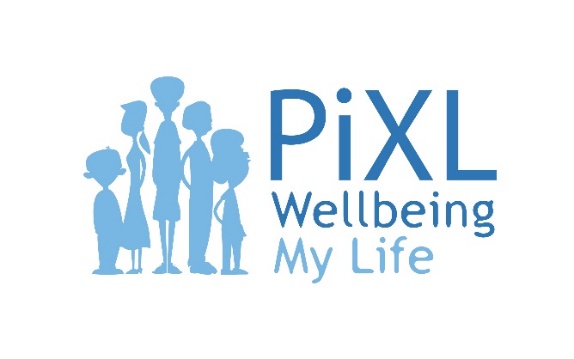 Words & phrases I will hear and use
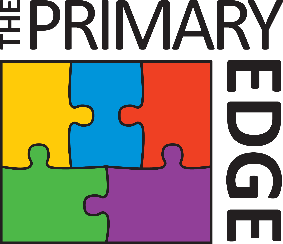 Offline
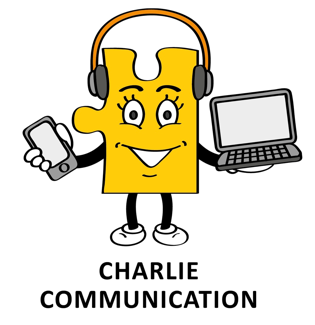 Physical health
Internet
Online
Safe
Schedule
Feelings
Screen time
Balance
Wellbeing
Limits
Happy
Healthy mind
Comfortable
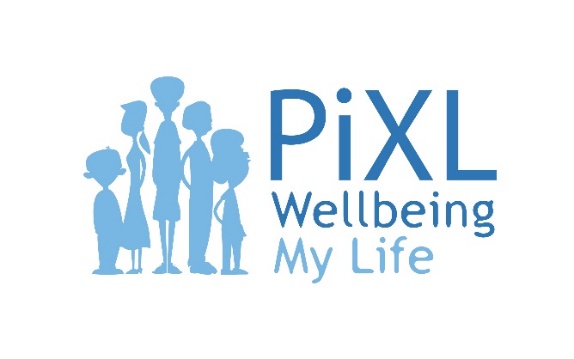 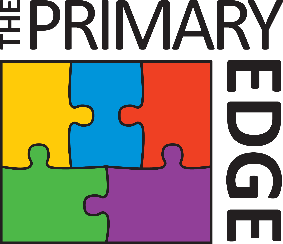 Discuss the following questions
Mums and Dads often think kids spend too much time online - do they? 
Is that a bad thing? 
Why do adults think kids spending time online can be bad if it’s too much? 
What do you think is too much time?
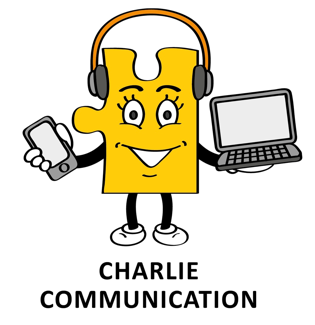 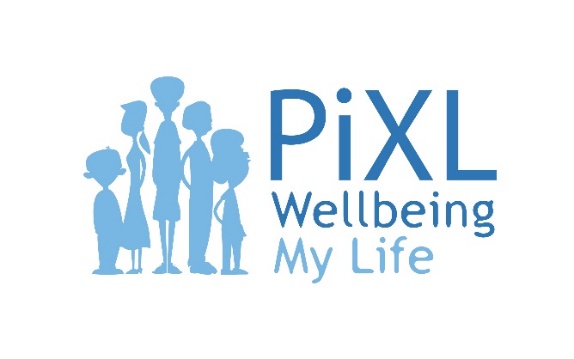 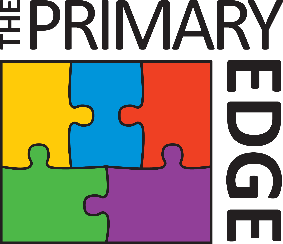 What are the good & bad things about time spent online?
Good things about time spent online
Bad things about time spent online
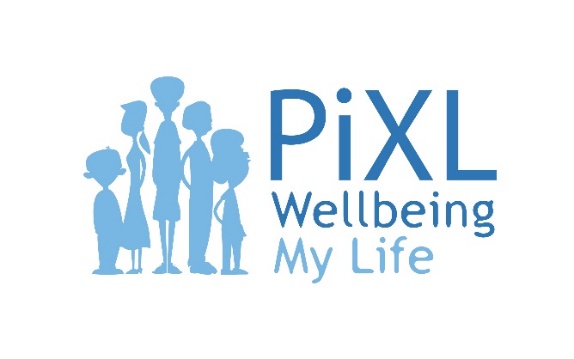 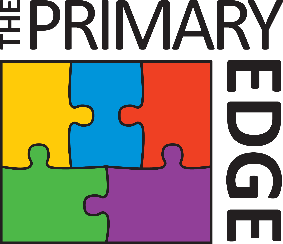 A healthy mind means
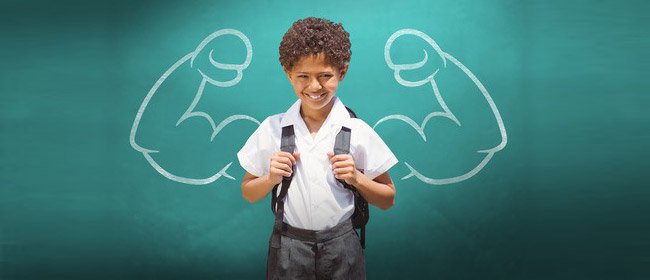 Having a strong mind to allow you to handle the challenges and opportunities that life puts in front of you, without getting too worn out.
Did you know?
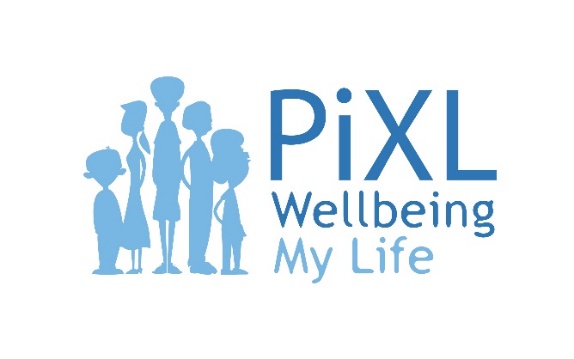 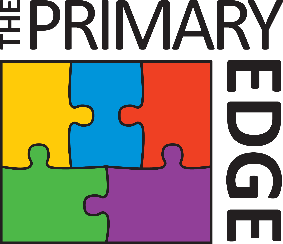 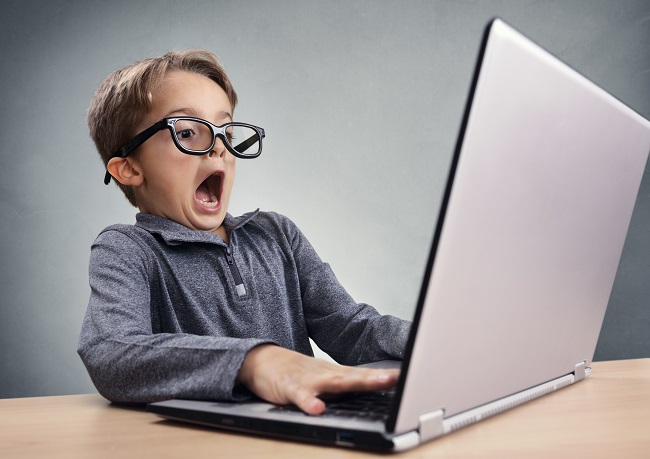 Too much time spent online can negatively impact the physical and mental health of children and teens.
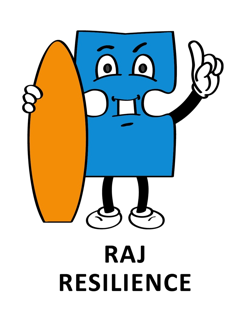 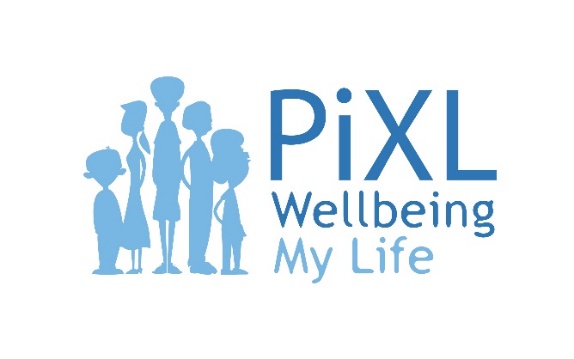 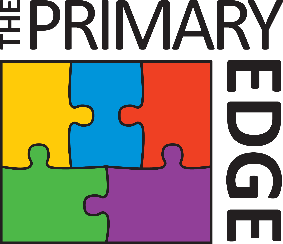 Being online & physical health
Good physical health is when your body is functioning as it was designed to function.
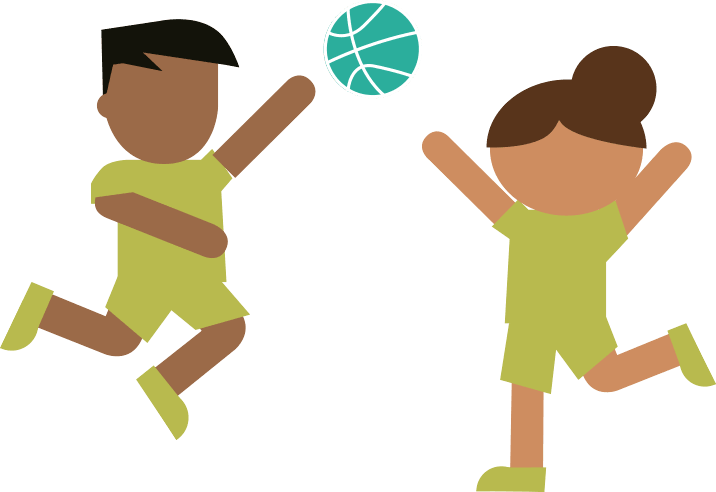 As a group, discuss some of the ways that physical health might be affected from too much time spent online.
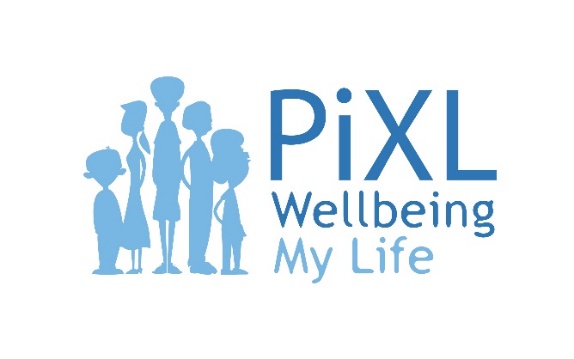 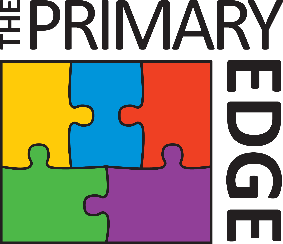 Being online & physical health
TASK: Draw two characters – 

one showing signs of excessive use of online technologies
one demonstrating a balanced use of online technologies
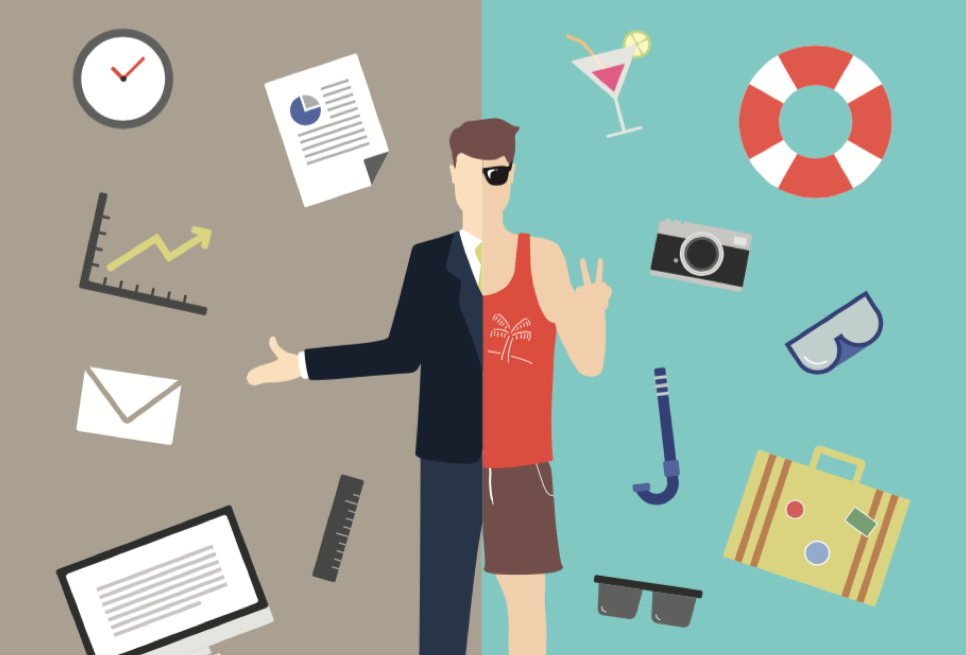 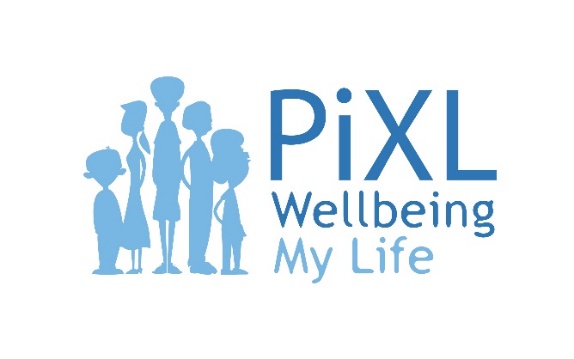 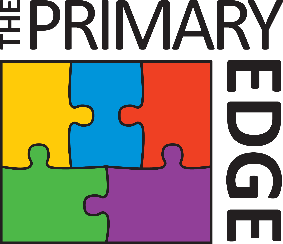 Wellbeing is the state of being healthy, safe, comfortable and happy
Discuss how being online and using the internet can make you feel and how it can affect your wellbeing ?
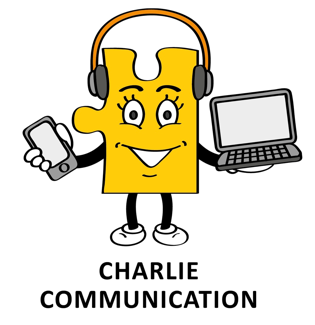 Discuss how can being online and using the internet affect your wellbeing?
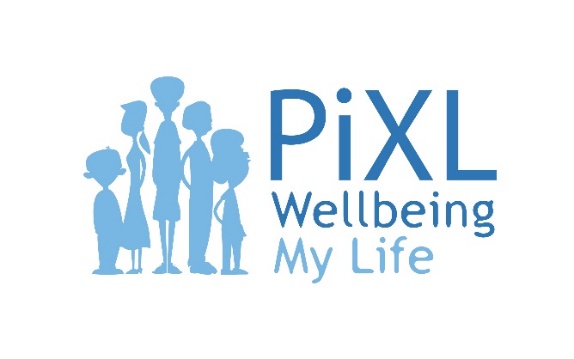 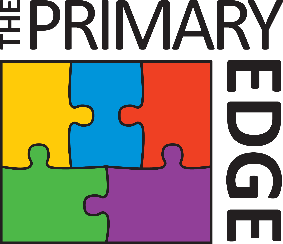 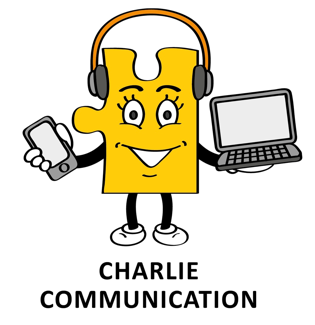 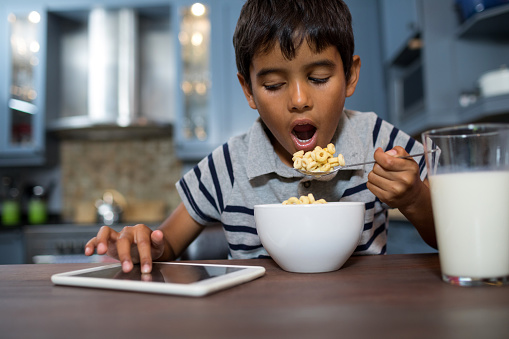 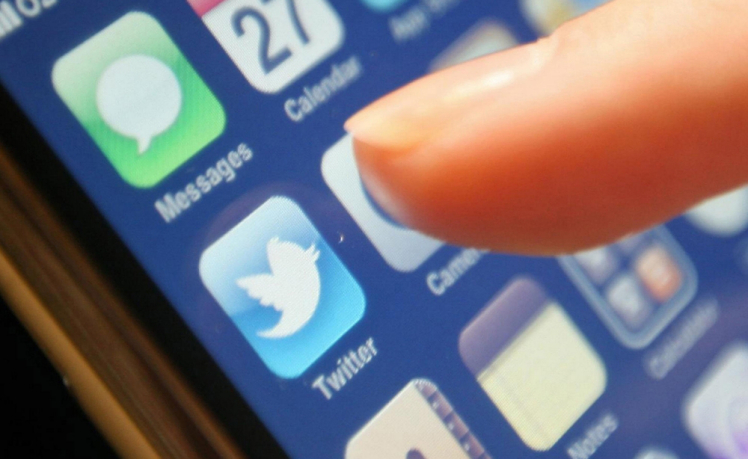 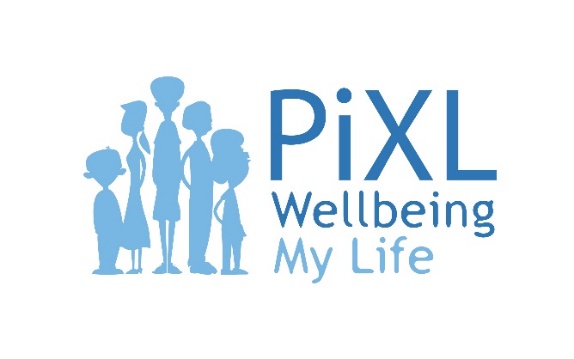 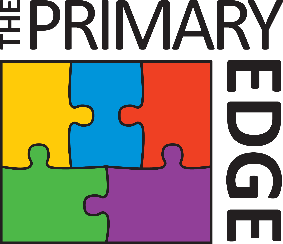 Stressed
Scared
Part of something
Write on a post-it note how being online can make you feel at times?
Anxious
Like you are missing out
Worried
Sad
Frustrated
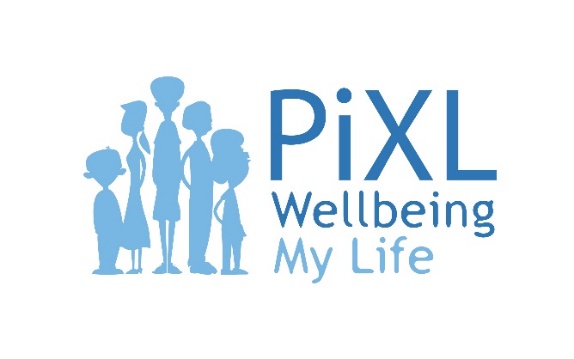 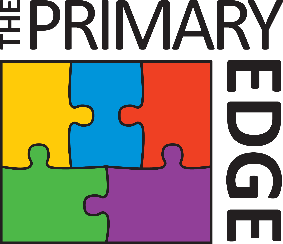 Balancing time online
Perform an audit of your daily activities by filling in the table below. Extra spaces have been provided for you to add any other activities you do each day.
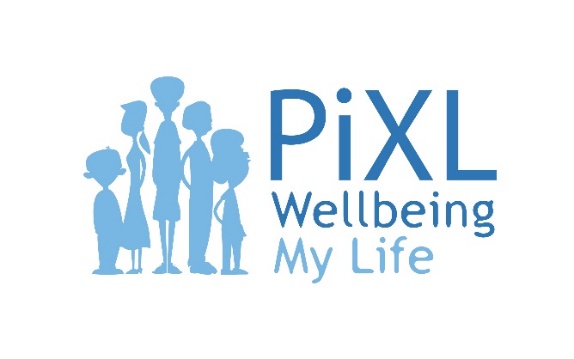 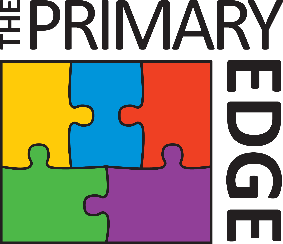 Balancing time online
Estimate how much time you spend on the following activities each week. There are some blank boxes for you to add any activities not listed
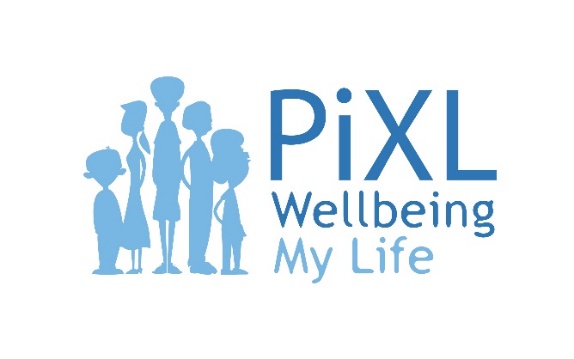 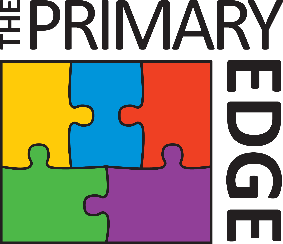 Balancing time online
What did your audit reveal? 
Was any amount of time longer than expected? 
How much time are you spending on the computer for homework or socialising?
How do these figures compare to time spent on these activities offline?
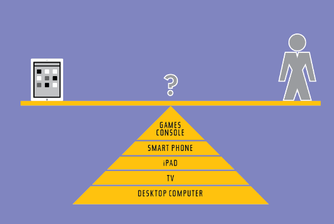 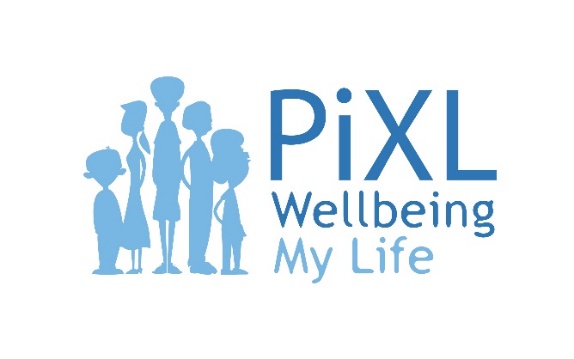 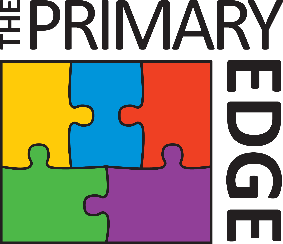 House rules
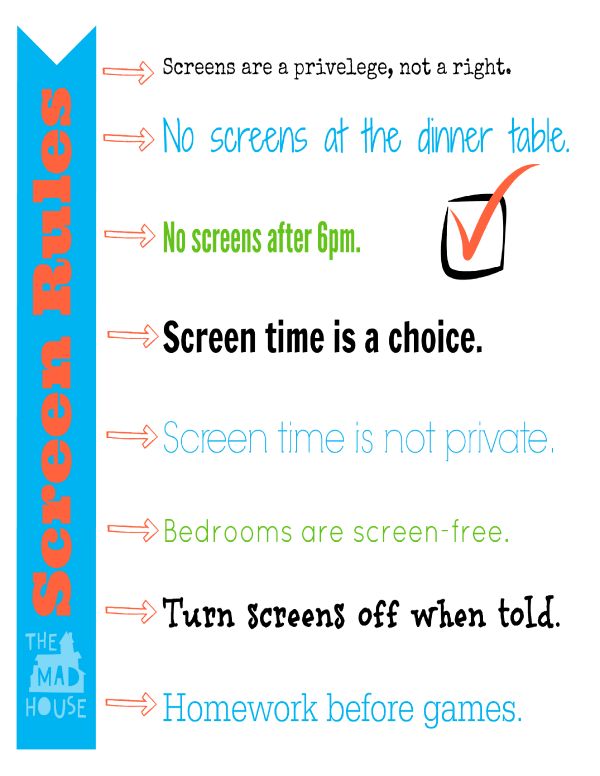 Create a set of rules about the use of screen time in your house.
Think about tech free zones and time limits
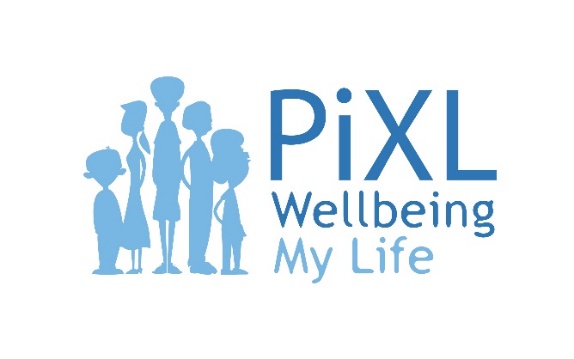 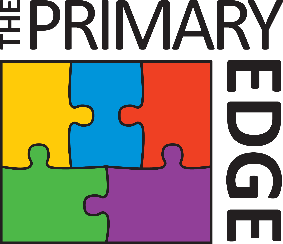 How can we help manage our time online better?
TASK: Create a short video or poster presentation to show young people how they can manage their time online better
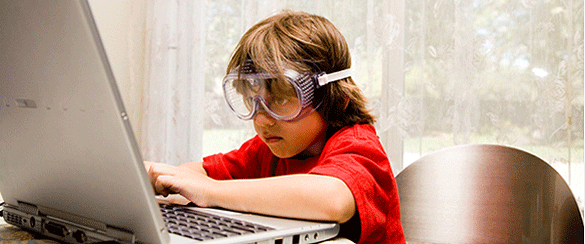 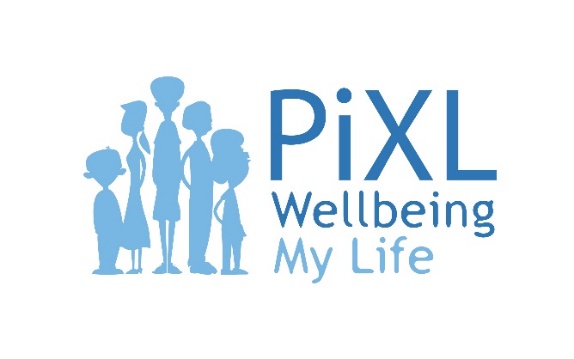 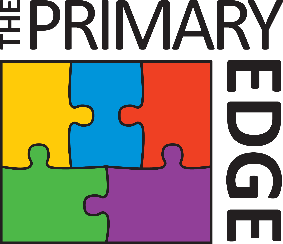 Summary & Top tips
Set yourself screen time limits
Create your own schedule for screen time
Have online free zones in your house 
Switch off and don’t use technology 1 hour before bedtime
Produce a set of house rules
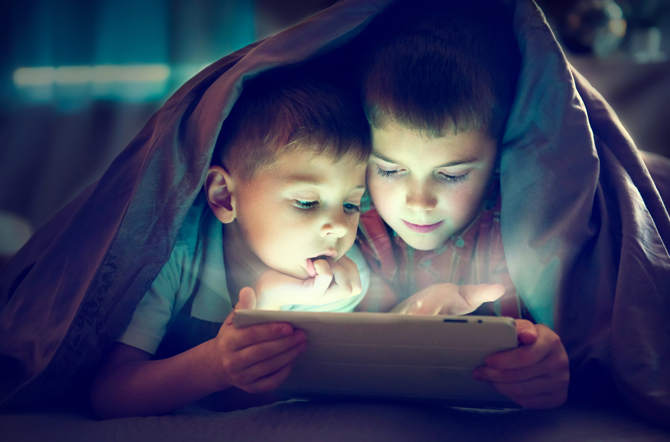